Nutrition parentérale à domicileEn pratique ….
Francisca Joly Gomez
Gastroentérologie, MICI et Assistance Nutritive
Hôpital Beaujon, Clichy
Université Paris Nord - INSERM U773
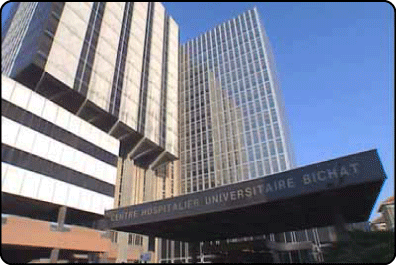 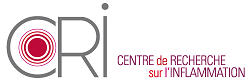 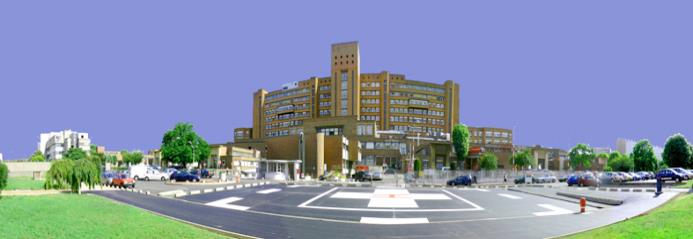 Fonctions Gastro-Intestinales et Métaboliques dans les pathologies nutritionnelles
Point de vue du nutritionniste
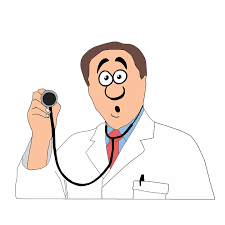 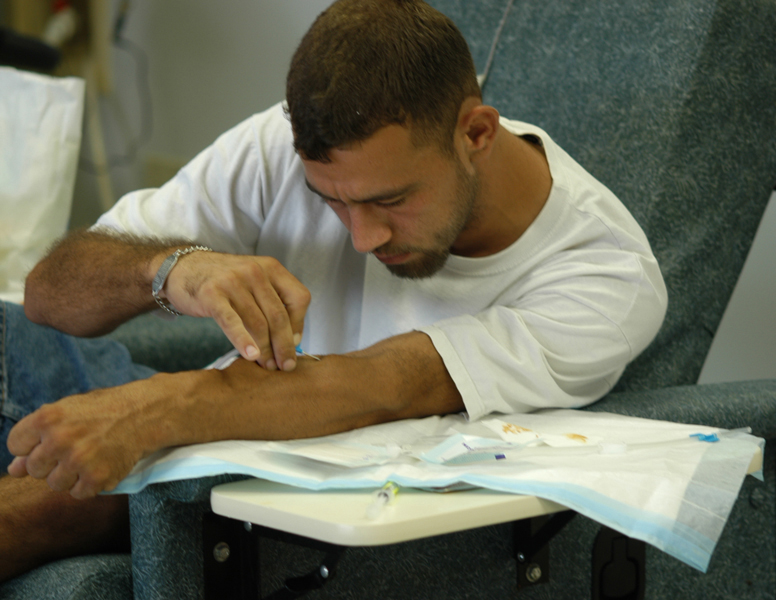 Quel type de voie centrale ?
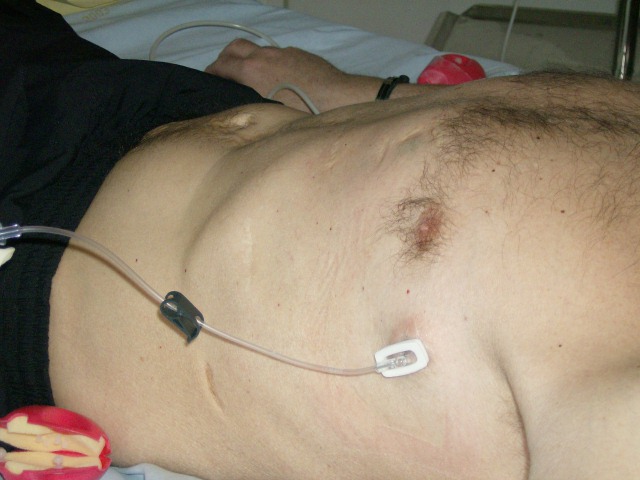 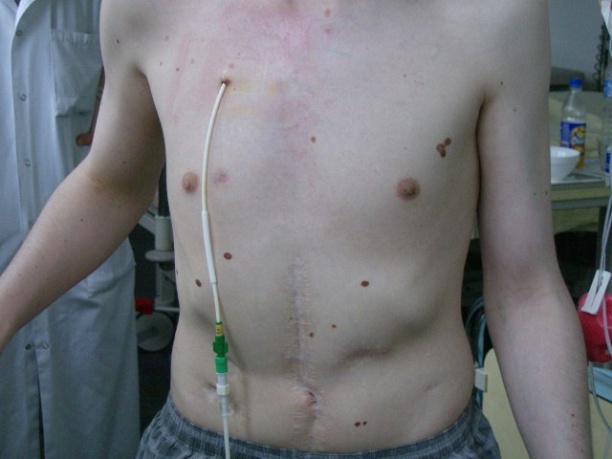 Cathéter veineux central
Chambre implantable
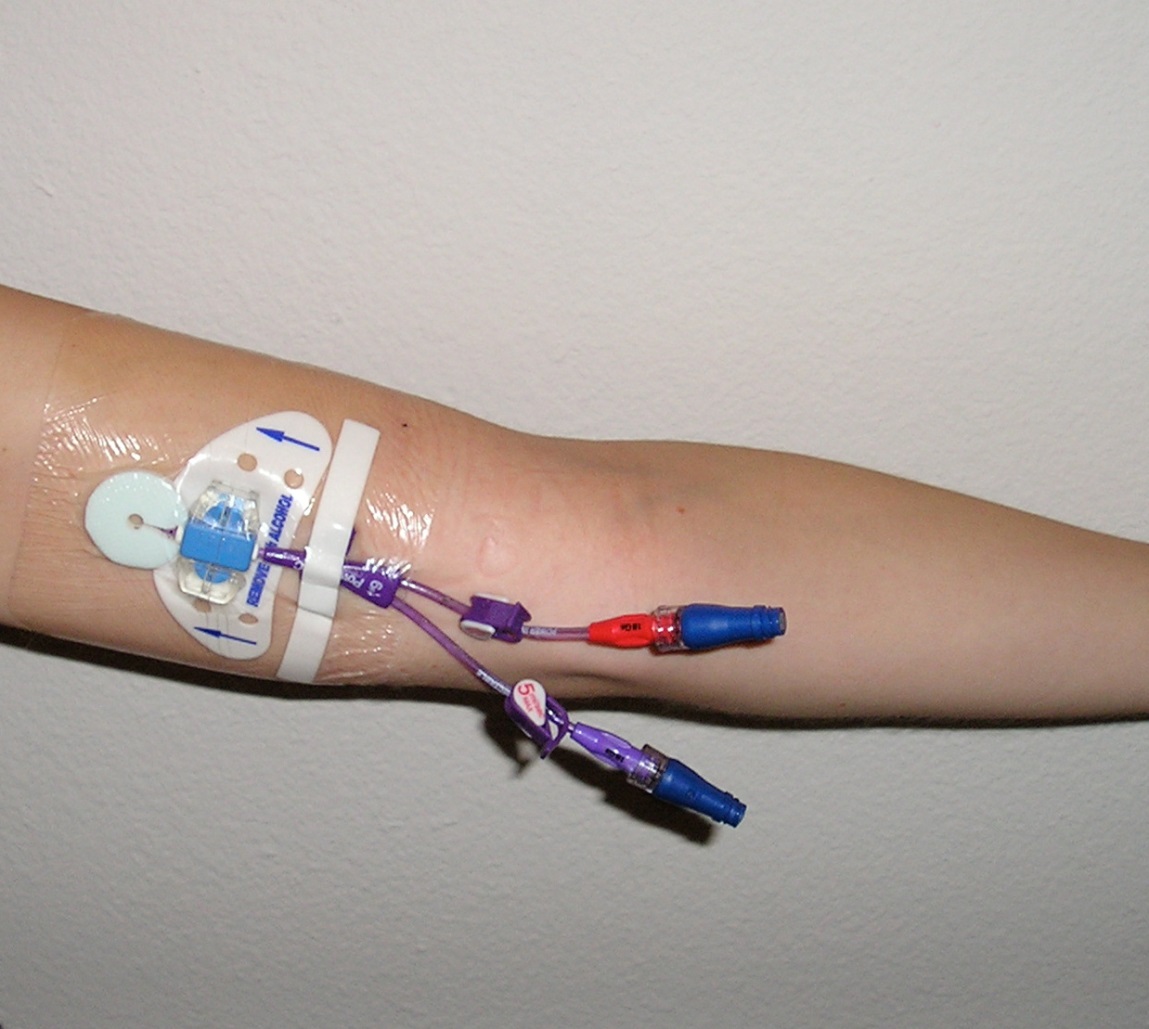 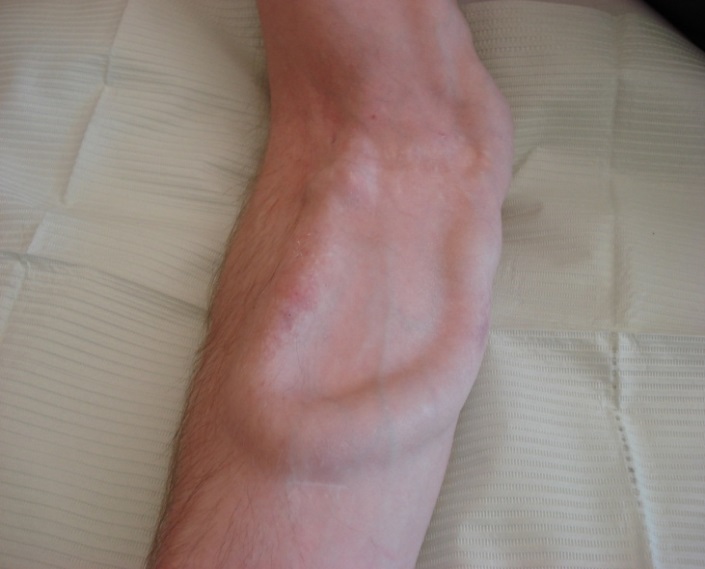 PICC-line
Fistule artério-veineuse
Nutrition parentérale
POCHES INDUSTRIELLES
POCHES à FACON HOSPITALIERE
Avec ou sans électrolytes 
Sans oligo-éléments ni vitamines
Nécessité de supplémenter en vitamines et oligo-éléments
Composition prête à l’emploi selon la formule prescrite par le médecin
Néonatologie et Centre de Nutrition Agrée à Domicile : besoins trop spécifiques pour être couverts par les poches industrielles
Complète avec les vitamines et oligo-éléments
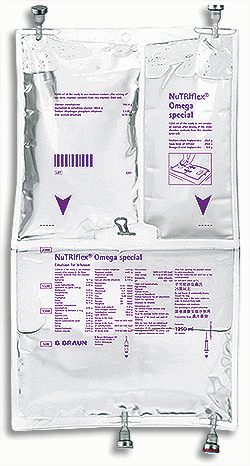 Binaire : Glucides et acides aminés
Ternaire : Glucides, acides aminés et lipides
Quelle NP?
Evaluation des besoins nutritionnels

Energétique
Azoté
Hydro-électrolytique
Oligoéléments
Vitamines
Evaluation des besoins nutritionnels
Patient non agressé sédentaire
Energie : 25 à 30 kcal/kg/j
Proteines : 1 à 1,2g/kg/j
Lipides : 1 g/kg/j
Glucides : 4 g/kg.j
Adaptés en minéraux et micronutriments
Eau : 30 ml/kg

Patient agressé
Energie : 30 à 40 kcal/kg/j (oncologie médicale : 30-35kcal/kg/j)
Proteines : 1,2 à 1,5g/kg/j
Modalités de perfusion: 
Perfusion cyclique nocturne quand possible (domicile)
Début et fin avec des paliers (pompe ++++):
 Prévention de l’hyperglycémie au rebranchement
 Prévention de l’hypoglycémie au débranchement
Ex: Olimel N7E
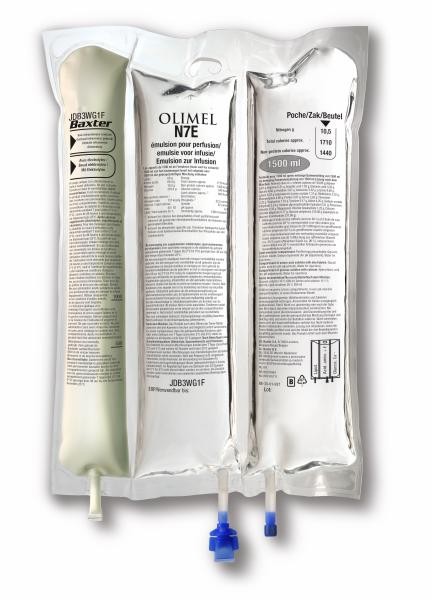 N comme azote : 7g /l
E comme electrolytes
Pour 1500ml
10,5 g azote
1710 kcal (Lipides+glucides+protéines)
1440kcal glucidolipidiques
Composition difficile à lire
Olimel car huile olive + huile de soja
pports nutritionnels de l'émulsion reconstituée pour chaque volume de poche :
Rappel
1litre de phy = 
9 grammes = 154 mmol de Na
Ex : smofkabiven
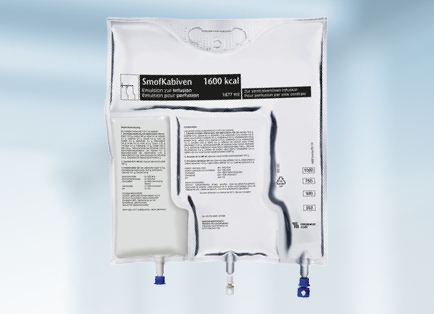 Pour 1500ml
1600 kcal 
Composition difficile à lire
SMOF comme
Soja MCT Olive and fish
Apports en oligo-éléments et vitamines
Indispensable +++
Apports en oligoéléments
Apports en vitamines
Apport spécifiquezinc / sélénium
Apport standard
10 OE : Fe/Cu/Co/Zn/Mo/I/F/Se/Cr/Mn
Mélanges adulte : Nutryelt®, Suppliven® et Tracutil®        
(9 OE, pas de Co)
Mélanges complets
vitamines hydrosolubles/ Soluvit®
vitamines liposolubles/ Vitalipide® (Enfant ou Adulte)
Cernévit®
Apports spécifiques
vitamine E®
vitamine K®
Vitamines et Oligo-éléments
Indispensables à chaque poche de nutrition parentérale
Les oligo-éléments entraînent une dégradation de la vitamine C en cas de concentration trop importante
Ne pas reconstituer les Vitamines avec les Oligo-éléments
Ne pas prélever les Vitamines et les Oligo-éléments dans la même seringue
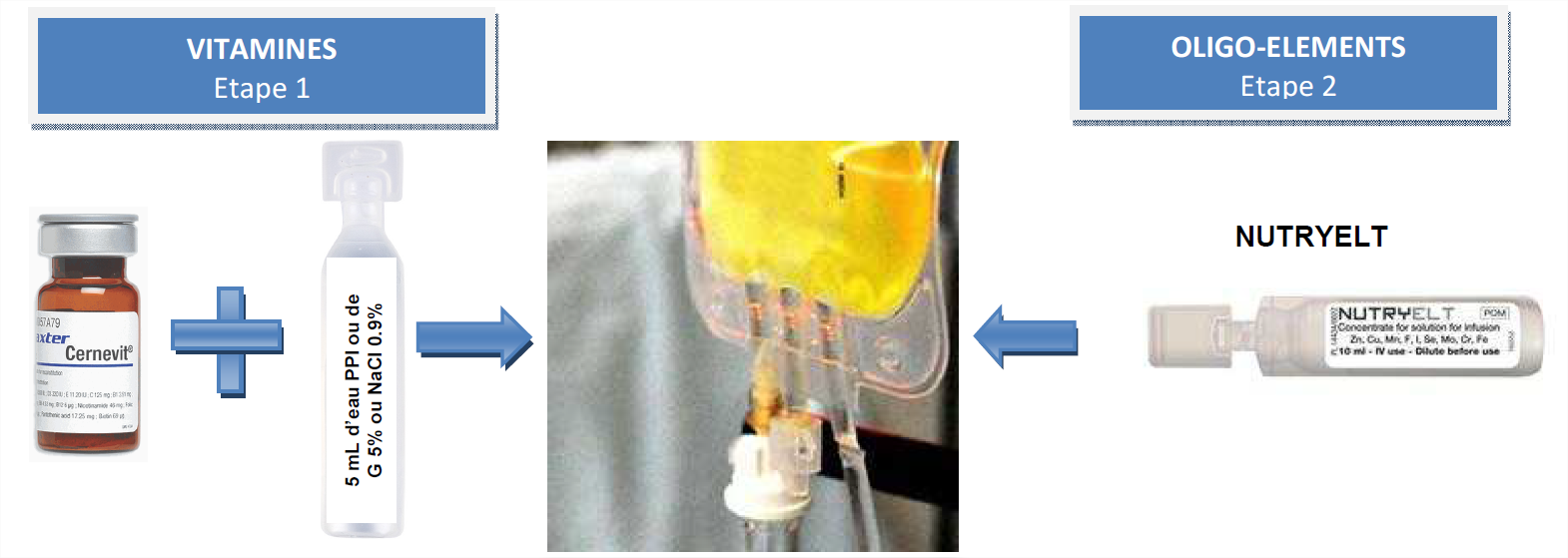 Les lipides contenus dans la poche de nutrition parentérale opacifient la perfusion et protège la dégradation des vitamines – Stabilité de 24 h
Le médecin doit avoir mis en place des protocoles de soins
La check list à vérifier :
 L’indication
L’accès veineux : NP toujours en CENTRAL pour une NPAD
Les apports énergétiques adaptés
L’ajout en vitamines et élements traces
Le volume et apports electrolytiques
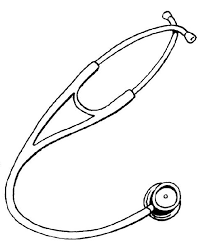 La poche et l’ensemble des ajouts sont prescrits
Ne pas oublier
La tolérance a été évaluée avant un retour à domicile:
Cardiaque/hémodynamique
 surtout si cyclisation +++
Métabolique
 glycémie ++ pendant perfusion et au débranchement
Ionogramme sanguin,  créat, cal, phosphore, magnésium
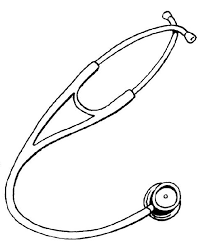 On commence la NP dans un centre hospitalier
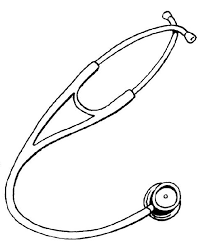 La prescription = des prescriptions ….
Produits (officine de ville si NP industrielle) avec tous les ajouts et antiseptique
Chlorhexidine 2% non remboursé – biseptine alcoolique 250ml
La prescription de parentérale doit être initié sur une période initiale de 14 jours. 
La prescription pour l’ IDE (ordonnances pour l’ IDE)
Modalités de perfusion (durée, palliés de descente et montée)
Rinçage du KTC
Les soins 
L’utilisation d’un pompe
La surveillance clinique, biologique +++
Durée de perfusion, fréqeunce
Prescription de la surveillance biologique à domicile (ordo pour le laboratoire d’analyses)
La mise en place d’un prestataire de soins privé (Home care) ou public (HAD) (ordonnances pour le matériel)
 livraison du matériel et formation de l’équipe infirmière au domicile
Hot-line 24h/24h
Les modalités de prises en charge en cas de complications
 où aller en cas de fièvre, complication sur l’accès veineux central etc..
Ordonnance prestataire
Voie d abord
Type de pompe
Fixe ou ambulatoire
Fréquence de perfusion
Verrou de taurolock ou taurosept
Durée de prescription
Prescription initiale pour une durée de 14 jours
Prescription de renouvellement pour 14 jours
Prescription de renouvellement pour 28 jours (renouvelable 1 fois)
Prescription de renouvellement pour 3 mois
Grandes erreurs
Absence d identification du prescripteur
Solutés non disponibles (prescripteurs non informés)
 Adjonction de vitamines et d’oligoéléments est trop souvent oubliées et/ou mal rédigés (prescription de Decan® qui n’existe plus depuis 7 ans) ou mal combinées entre elles (Nutryelt® + Suppliven®)
Durée de NP 
Adjonction de médicaments incompatibles
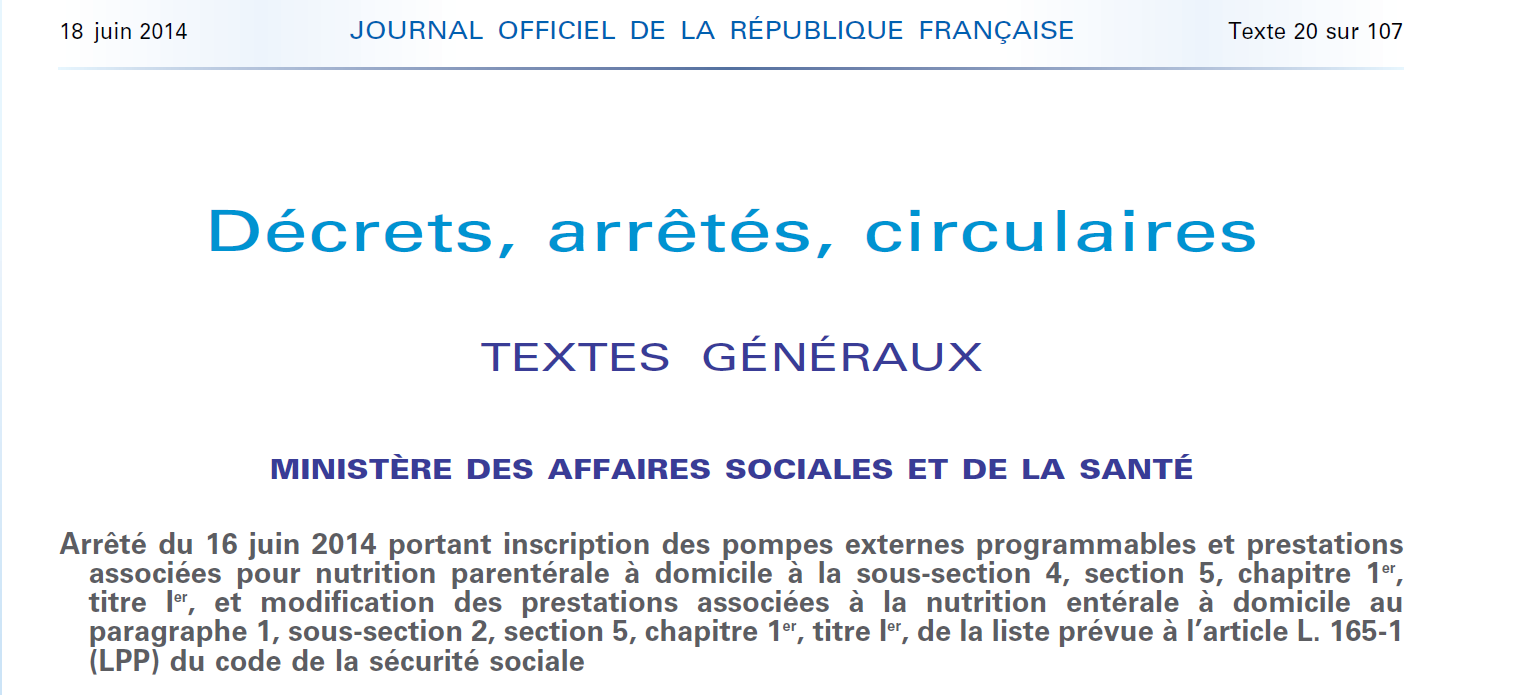 La NP doit être débutée dans un établissement de santé et être bien tolérée
Si la NPAD est prolongée au delà de 12 semaines, le prescripteur initial doit, s’il ne fait pas partie d’un centre agréé ou expert, contacter le centre le plus proche pour assurer le suivi
Les procédures de NPAD mises en place par le prescripteur devront être validées avec le CLAN de l’établissement
Médicaments IV et nutrition parentérale
Vigilance aux incompatibilités médicamenteuses qu’elles soient visibles ou non. 
Les lipides peuvent masquer les incompatibilités et certaines incompatibilités ne sont pas visibles à l’œil nu.
Le rajout de certains électrolytes tels que le potassium, le sodium peut être effectué
 selon les recommandations de supplémentation de la monographie du Vidal. 
L’administration de solutions contenant du Ca, Mg ou bicarbonates est à proscrire.
Sources à consulter :
Monographie du VIDAL
Informations du fabricant
Trissel – King - Micromedex
Stabilis : https://www.stabilis.org/Listes.recap.php?Forme=Injectable&Type=Incomp&IdSolvant=554
Médicaments IV et nutrition parentérale
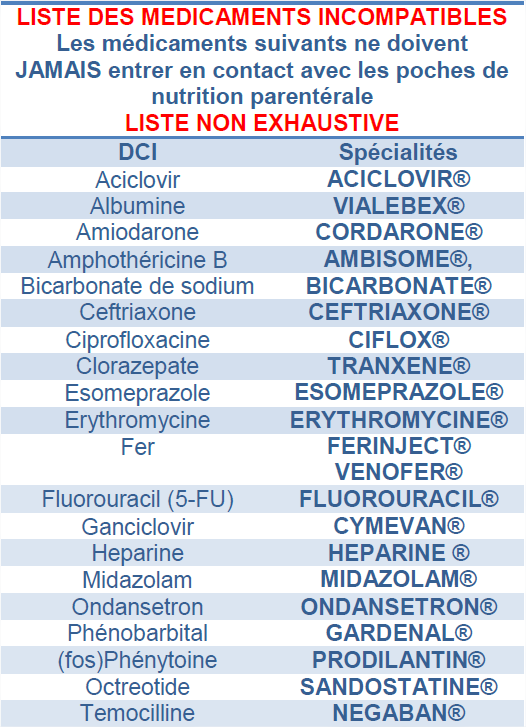 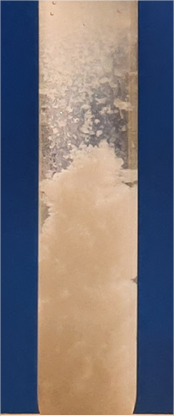 La médecine c’est aussi prévenir
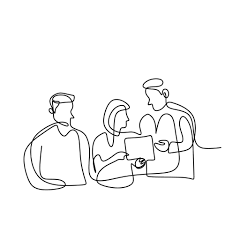 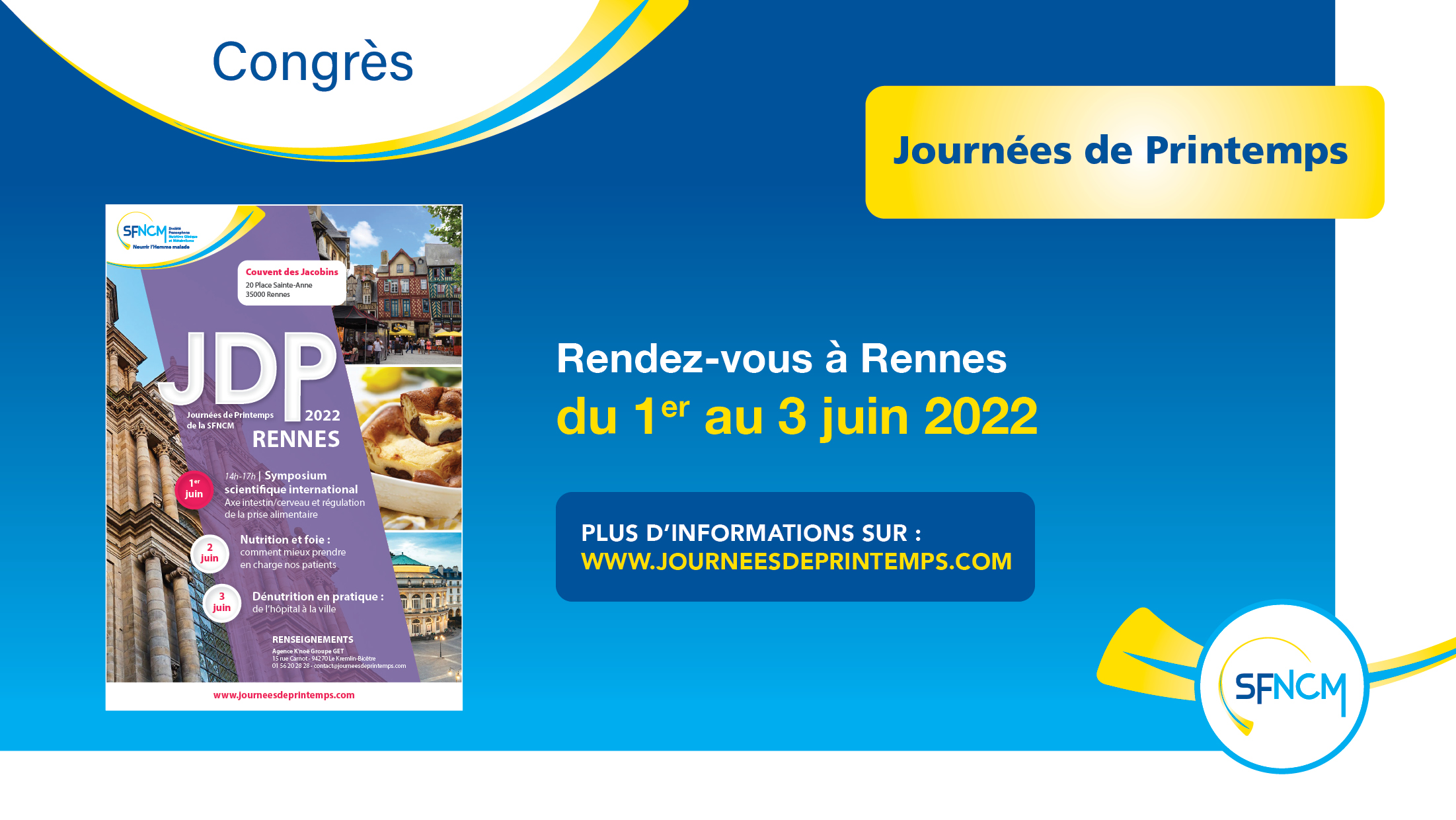 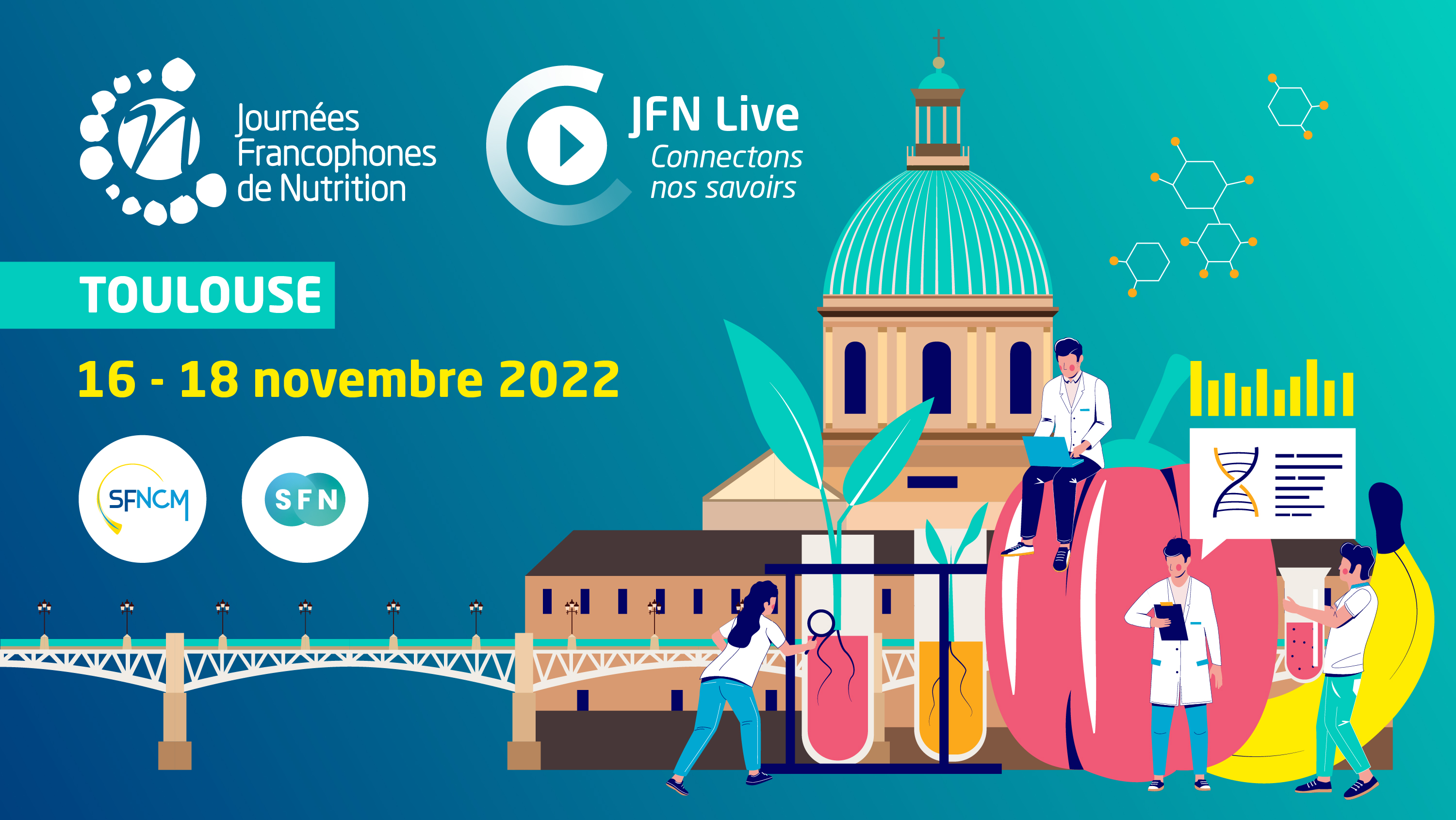 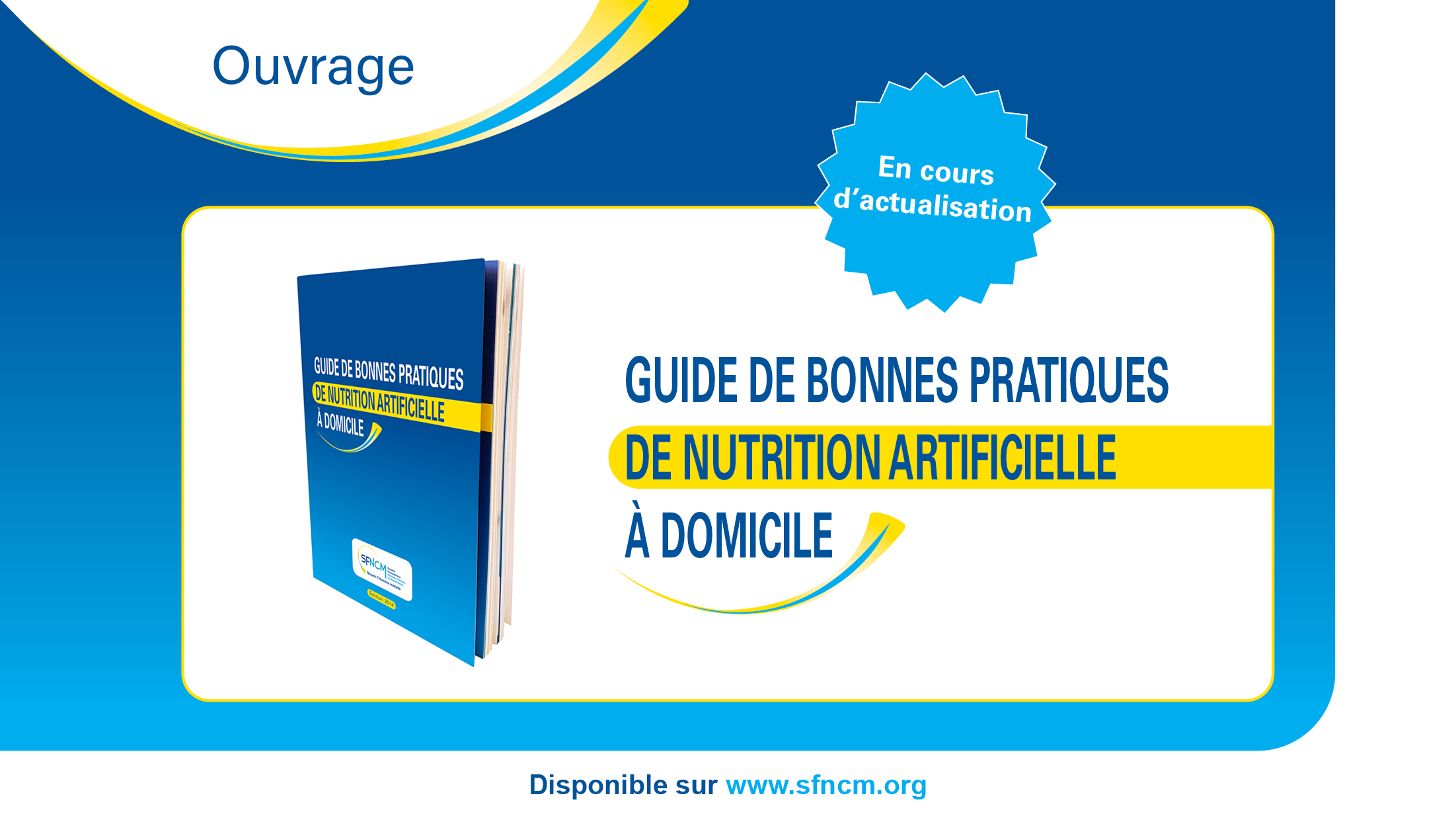 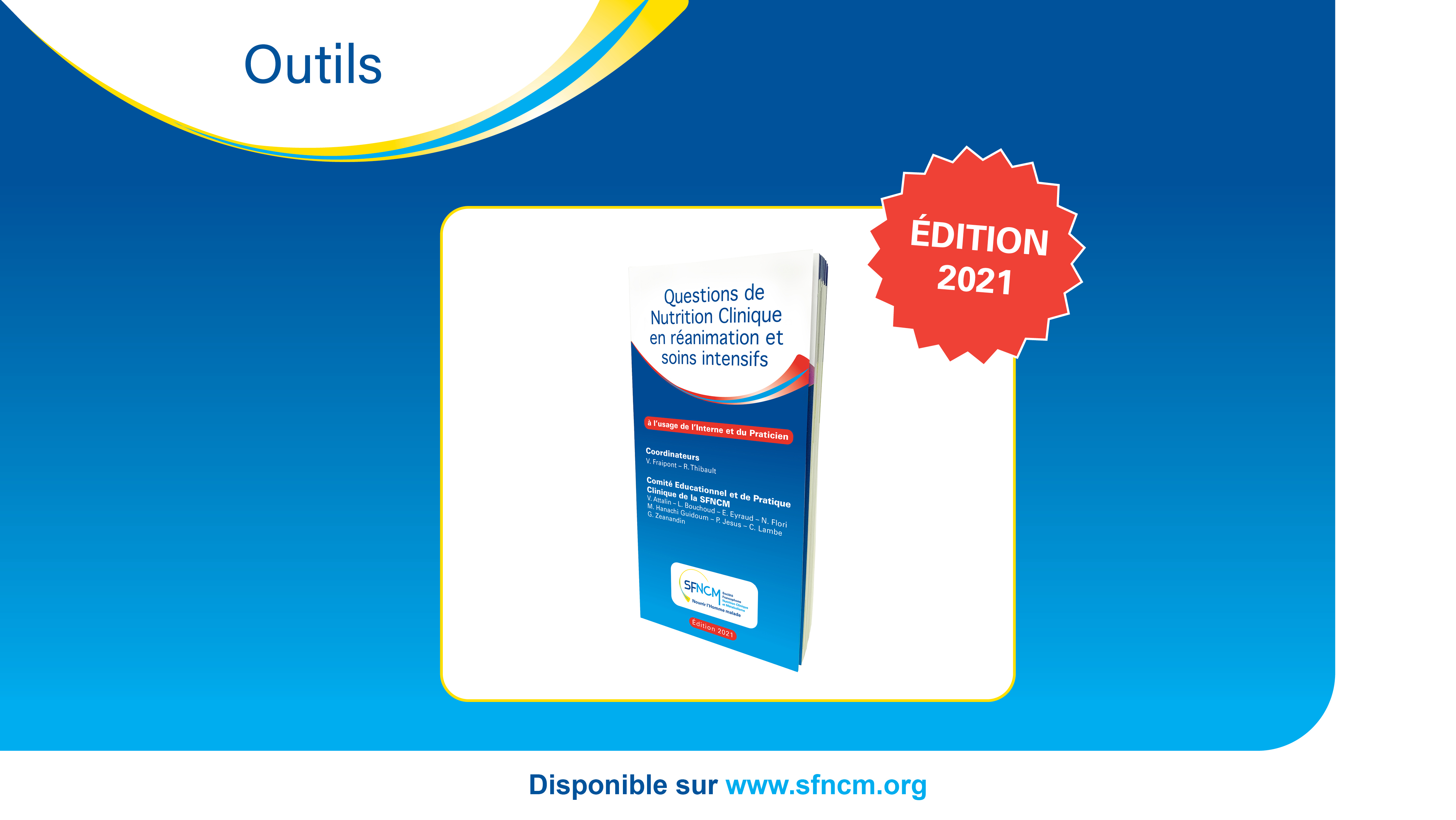 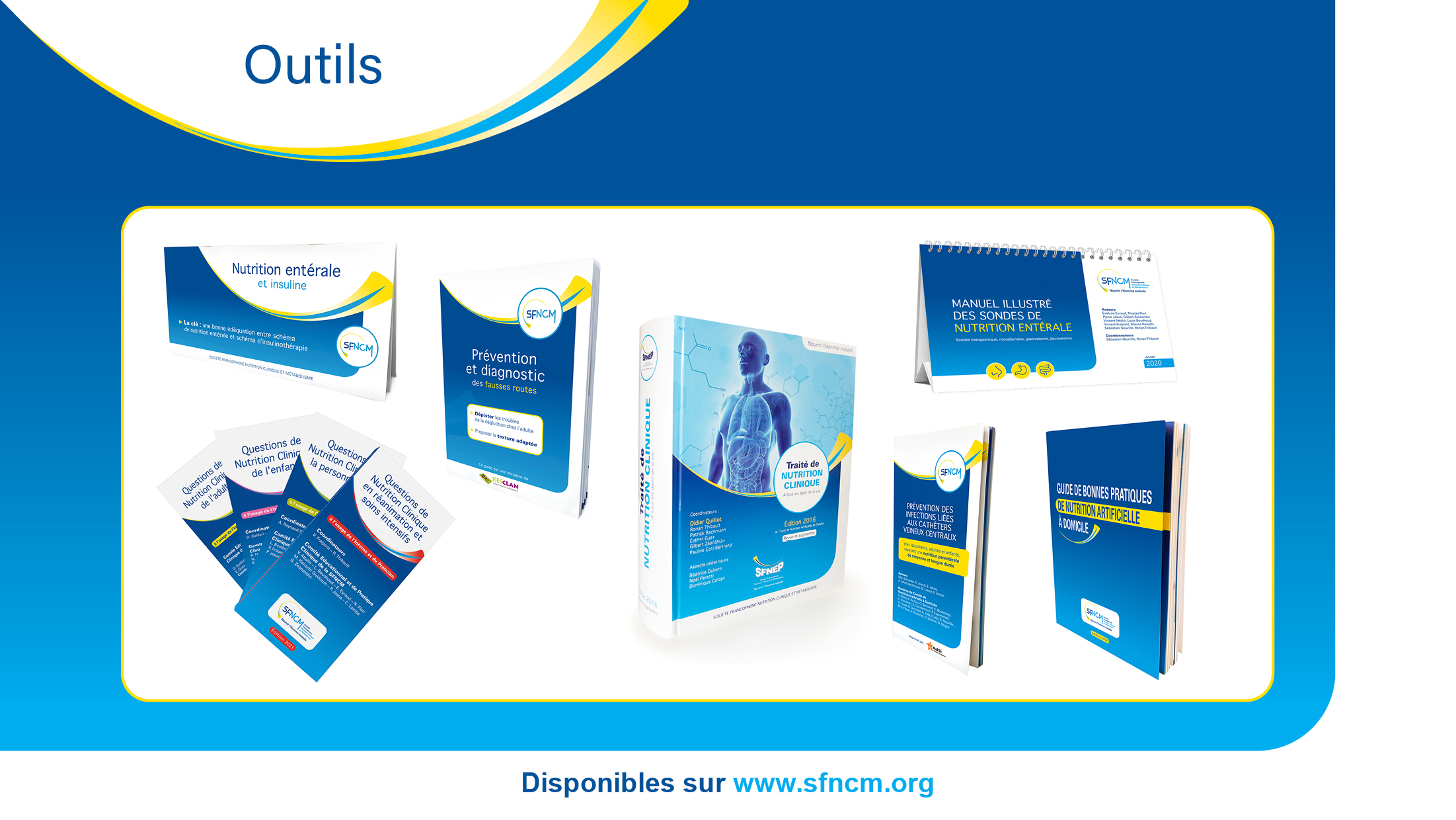